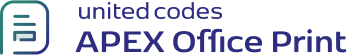 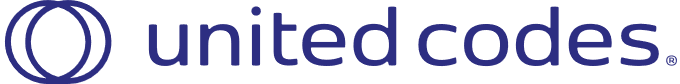 Product: Blouse
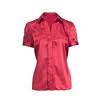 4 x 60 € = 240 €
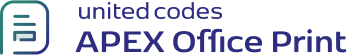 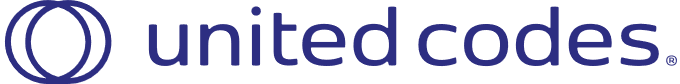 Product: Skirt
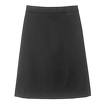 4 x 80 € = 320 €
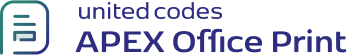 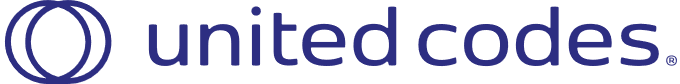 Product: Ladies Shoes
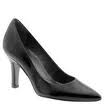 4 x 120 € = 480 €
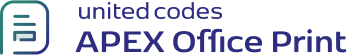 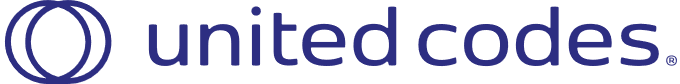 Product: Bag
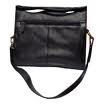 4 x 125 € = 500 €
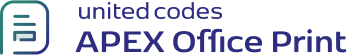 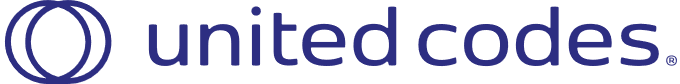 Product: Wallet
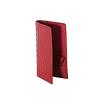 2 x 50 € = 100 €
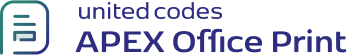 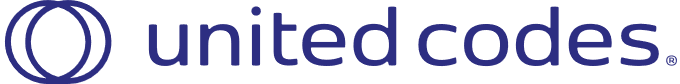 Product: Blouse
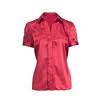 4 x 60 € = 240 €
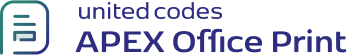 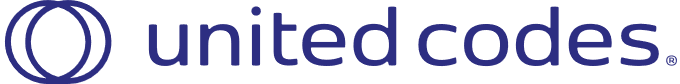 Product: Skirt
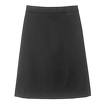 3 x 80 € = 240 €
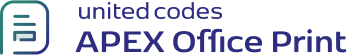 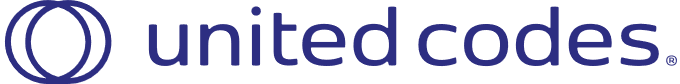 Product: Bag
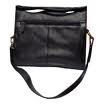 2 x 125 € = 250 €